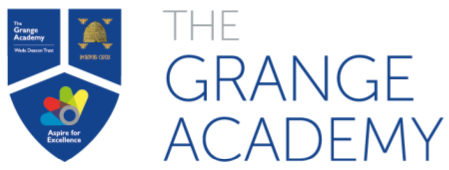 MFL knowledge organiser Y3 Autumn 1: I am learning Spanish
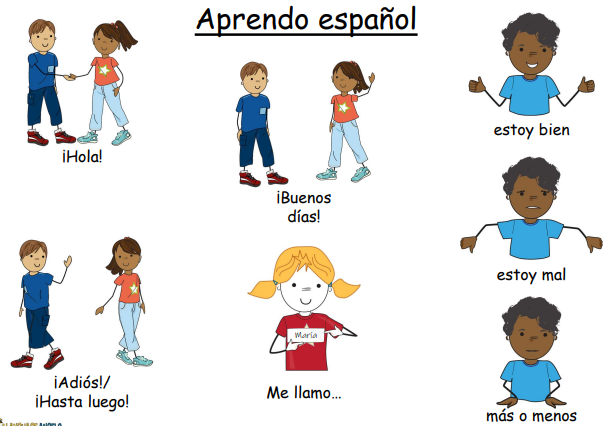 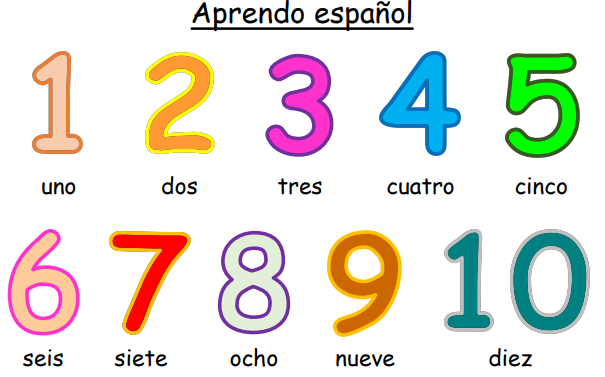 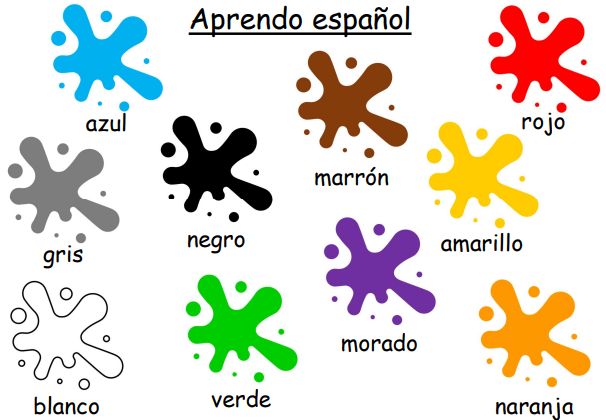 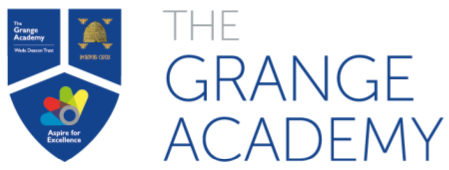 MFL knowledge organiser Y3 Autumn 2: Colours and numbers
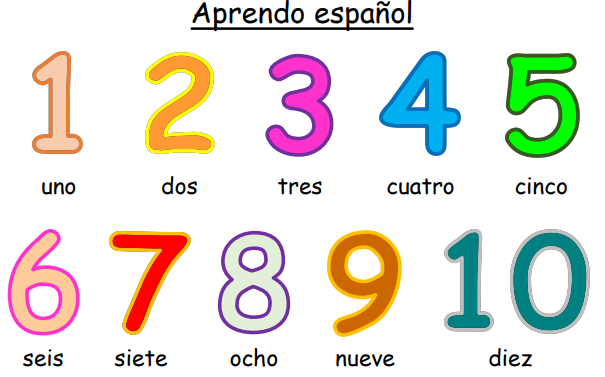 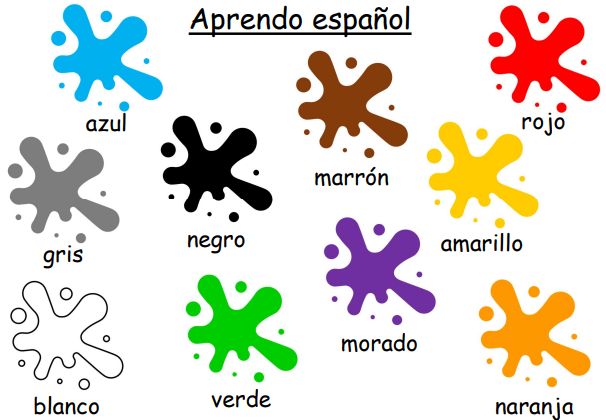 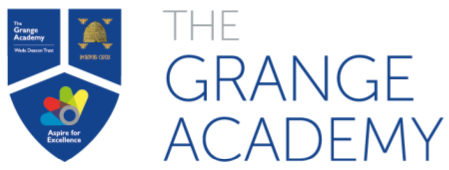 MFL knowledge organiser Y3 Spring 1: Greetings
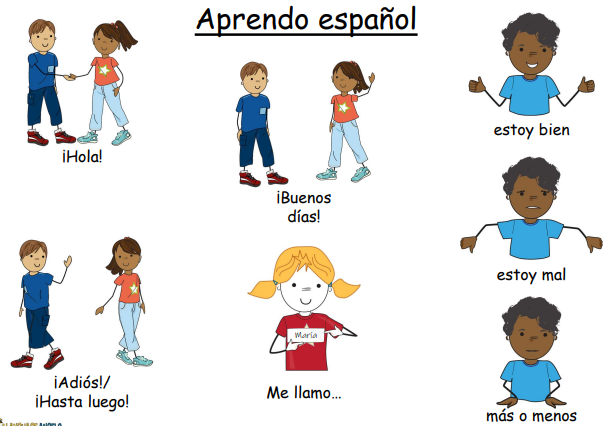 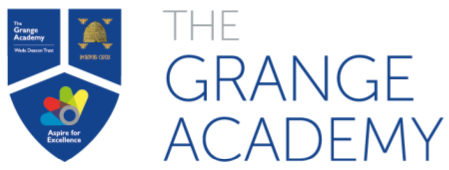 MFL knowledge organiser Y3 Spring 2: Fruit
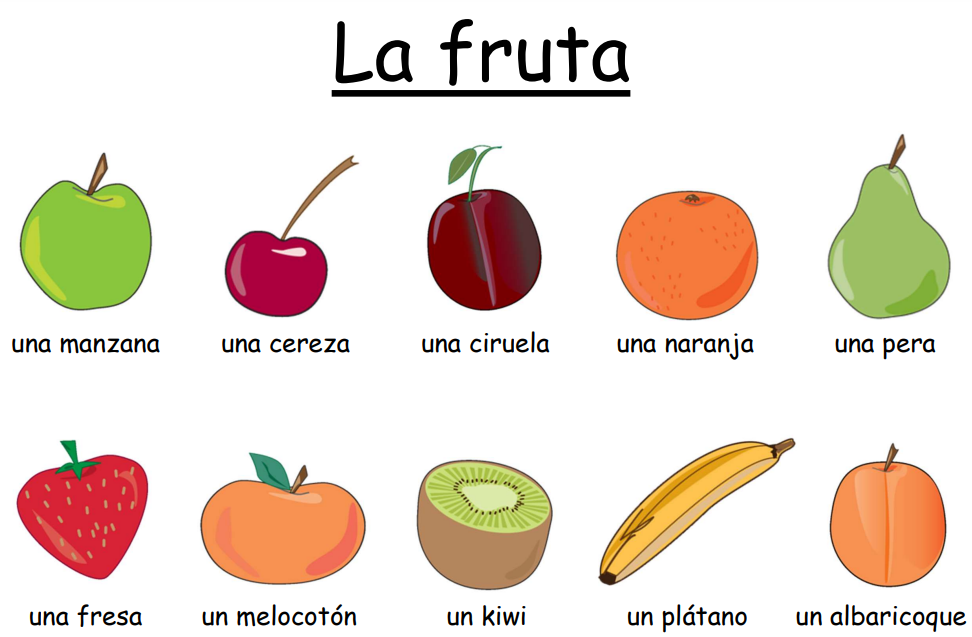 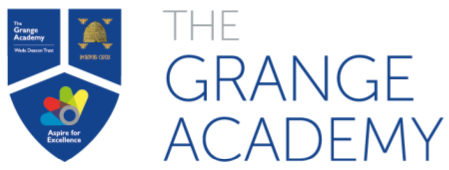 MFL knowledge organiser Y3 Summer 1: Vegetables
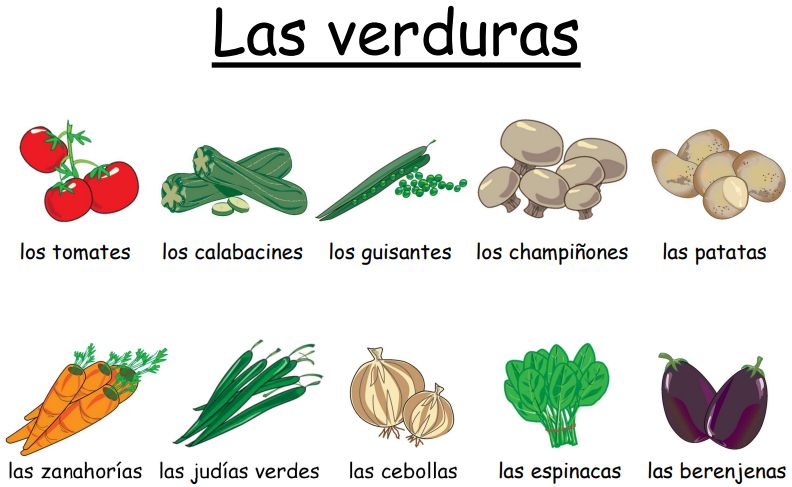 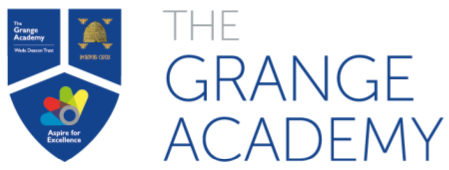 MFL knowledge organiser Y3 Summer 2: Seasons
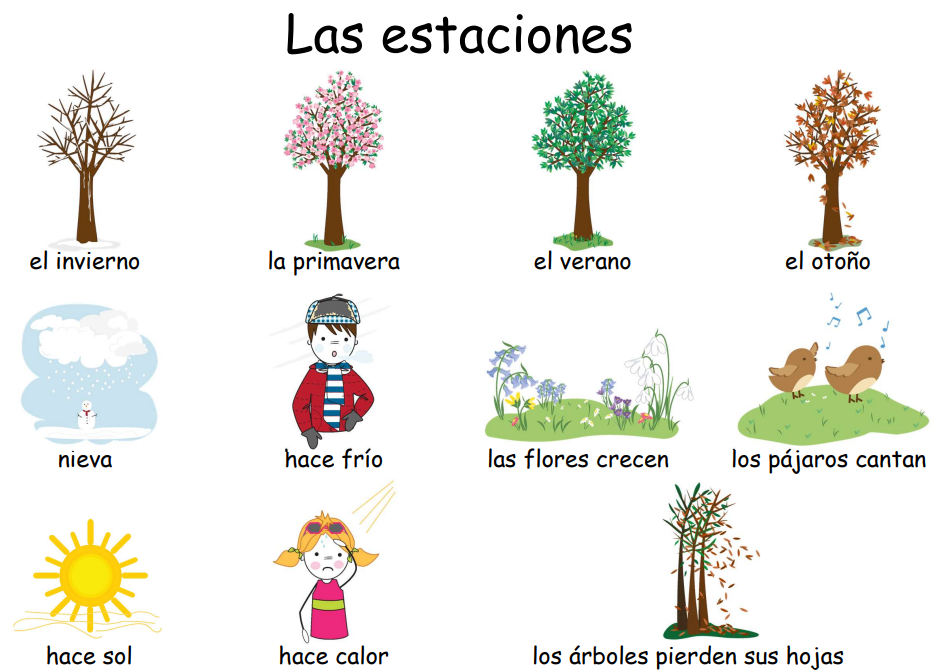 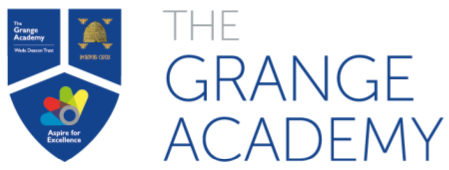 MFL knowledge organiser Y4 Autumn 1: Shapes
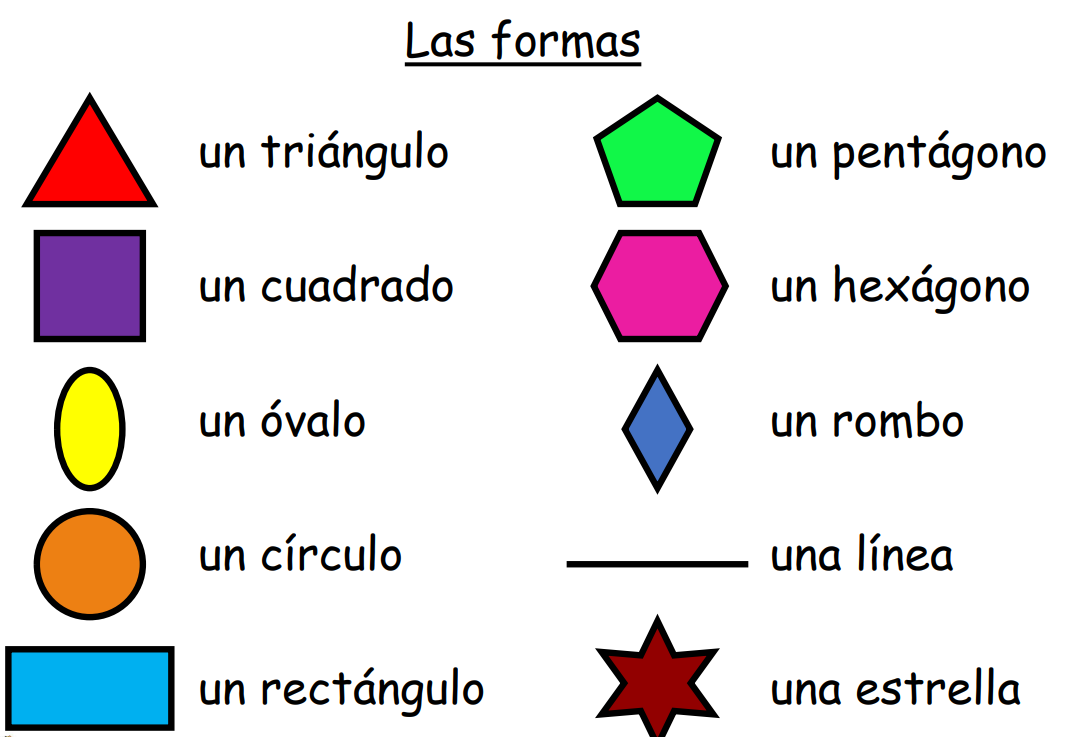 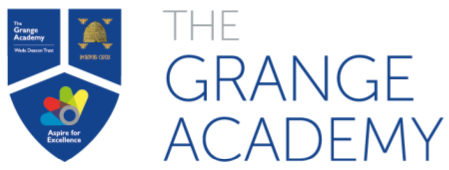 MFL knowledge organiser Y4 Autumn 2: Musical instruments
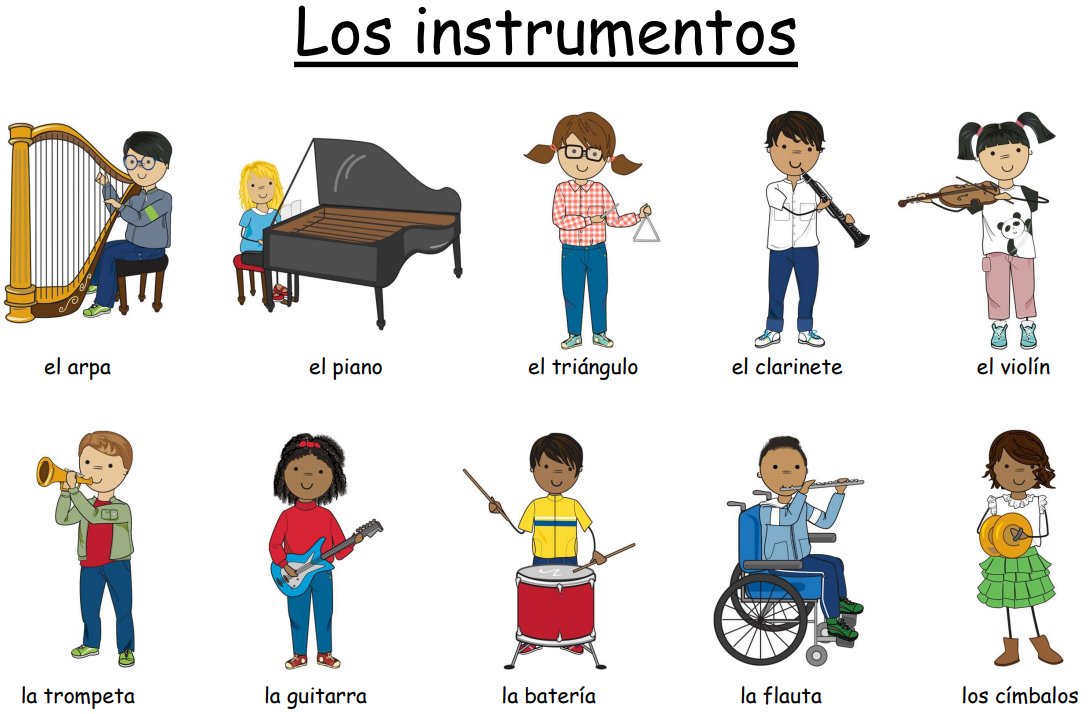 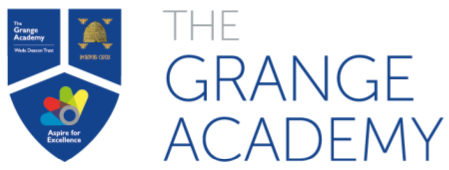 MFL knowledge organiser Y4 Spring 1: Animals
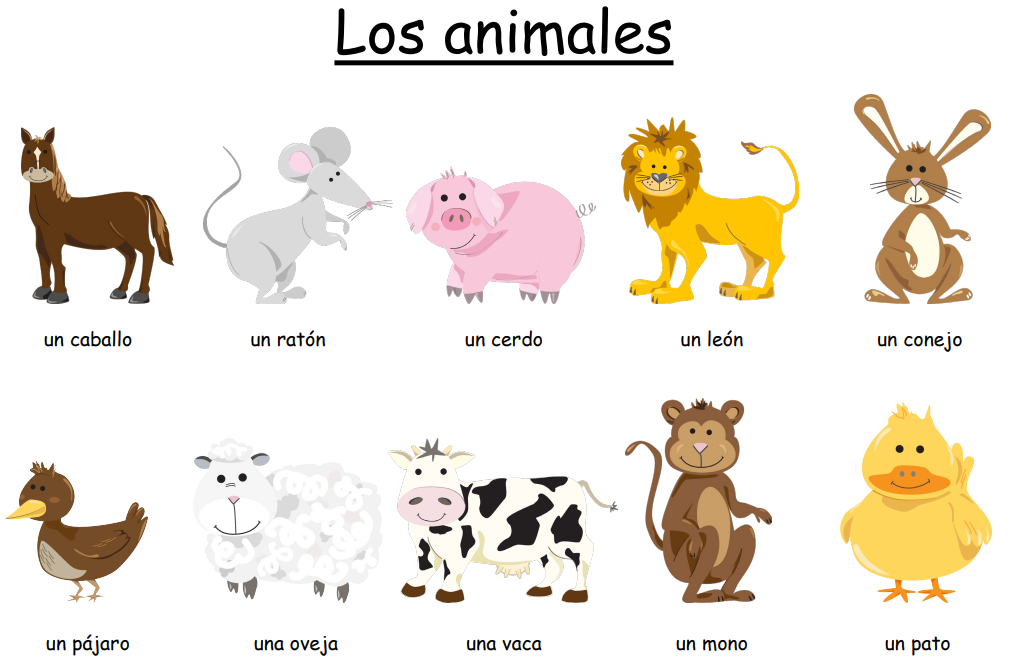 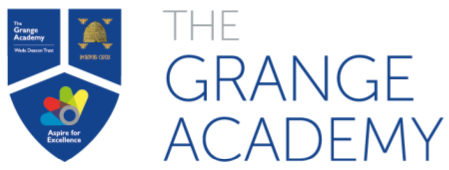 MFL knowledge organiser Y4 Spring 2: I know how…
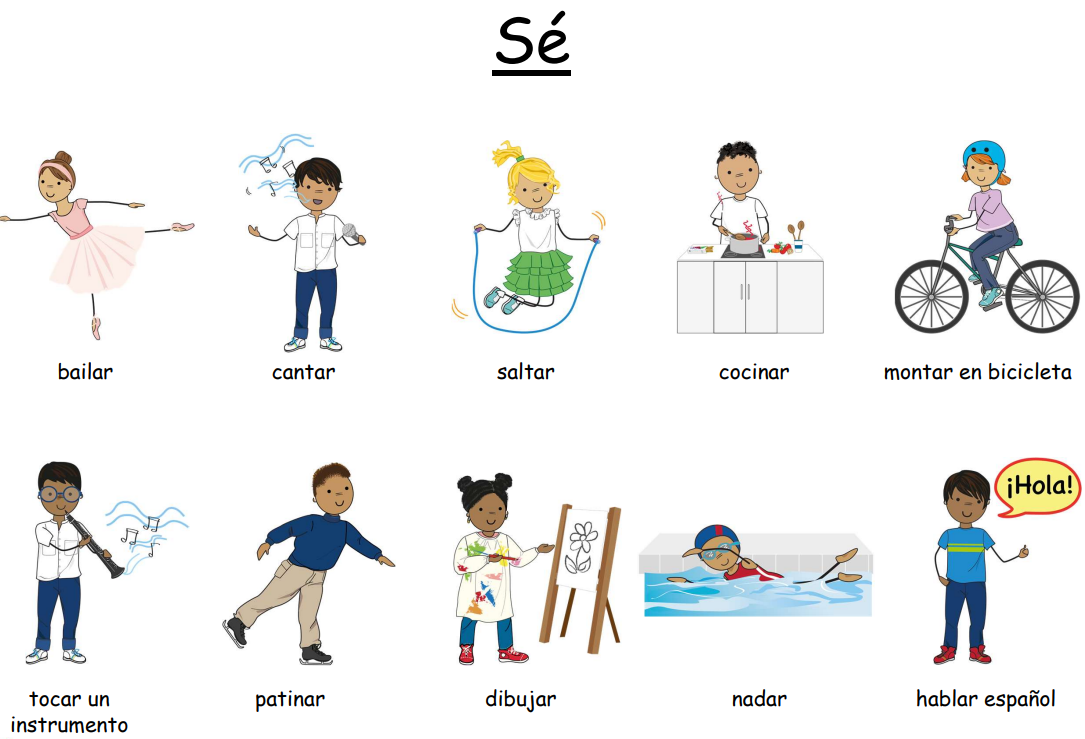 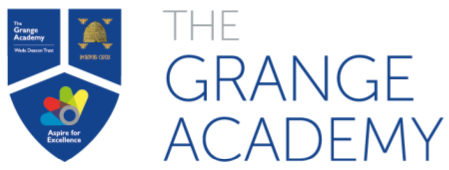 MFL knowledge organiser Y4 Summer 1: Ice cream
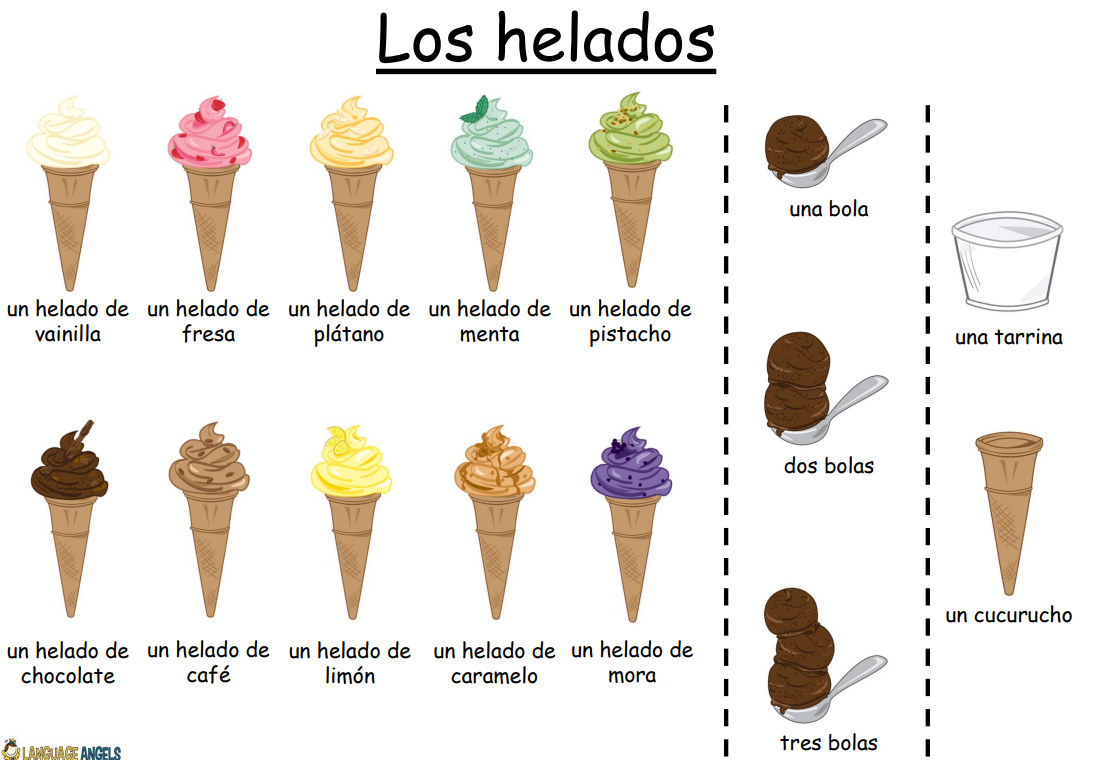 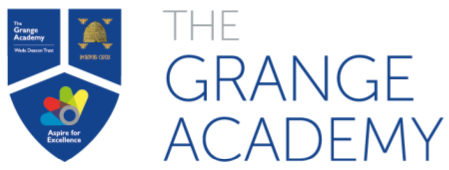 MFL knowledge organiser Y4 Summer 2: Presenting myself
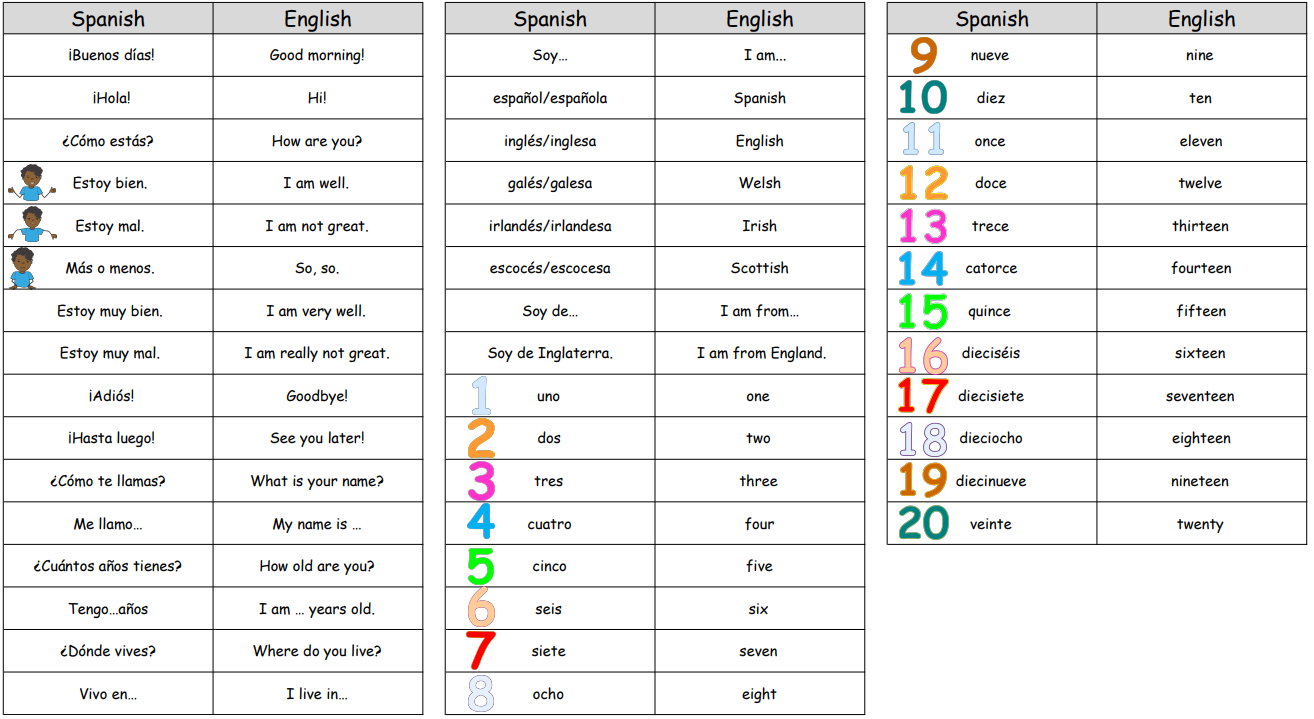 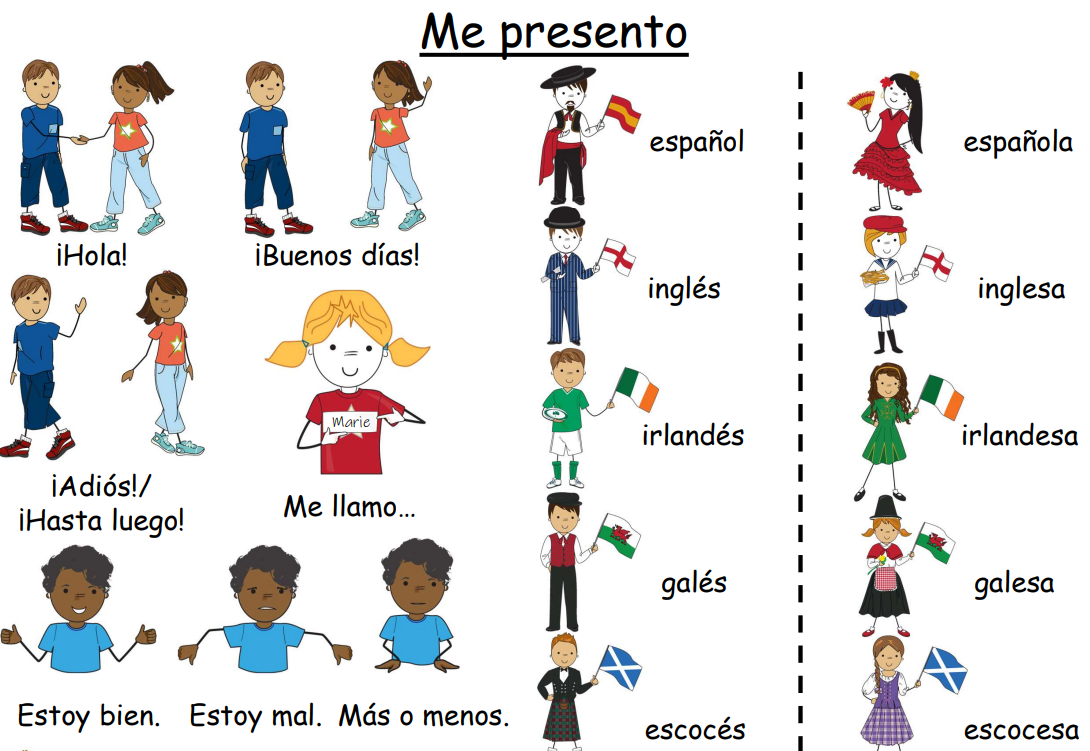 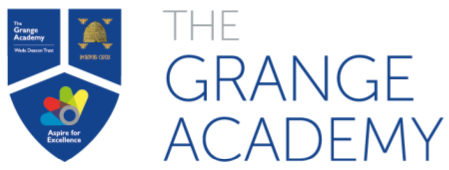 MFL knowledge organiser Y5 Autumn 1: Family
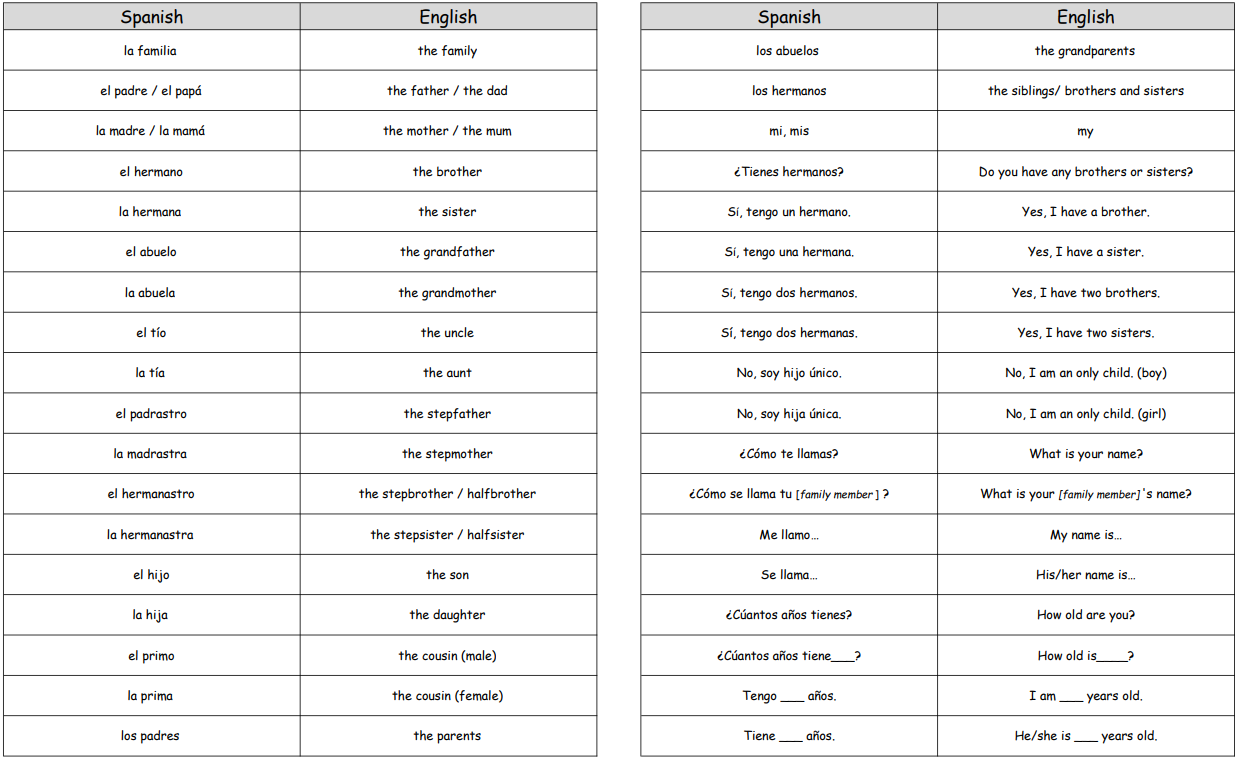 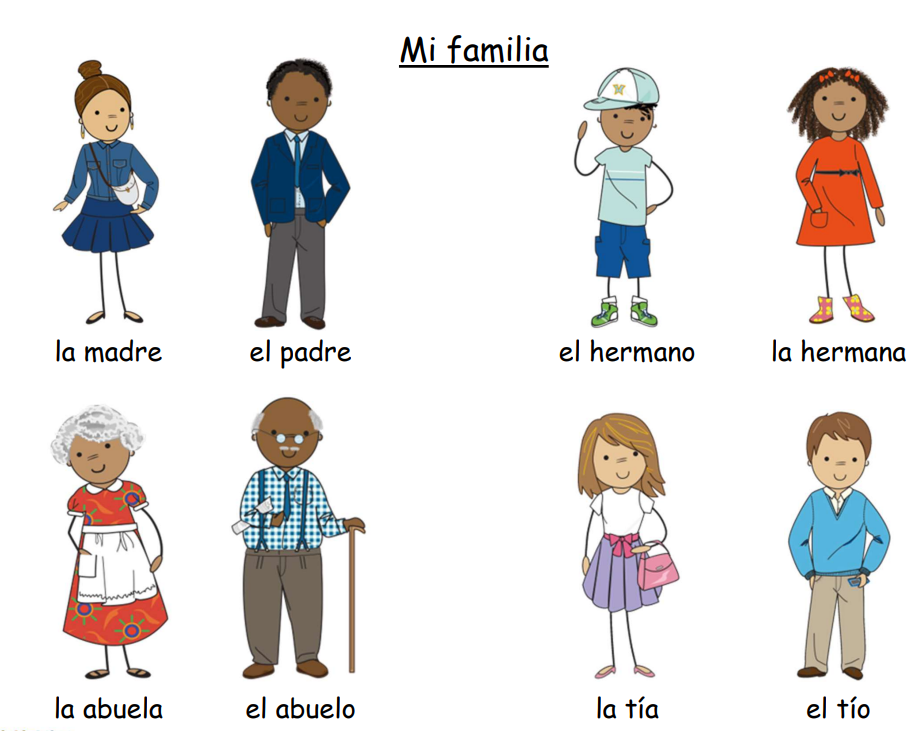 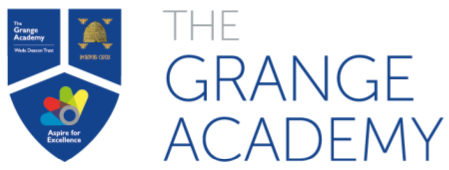 MFL knowledge organiser Y5 Autumn 2: At the cafe
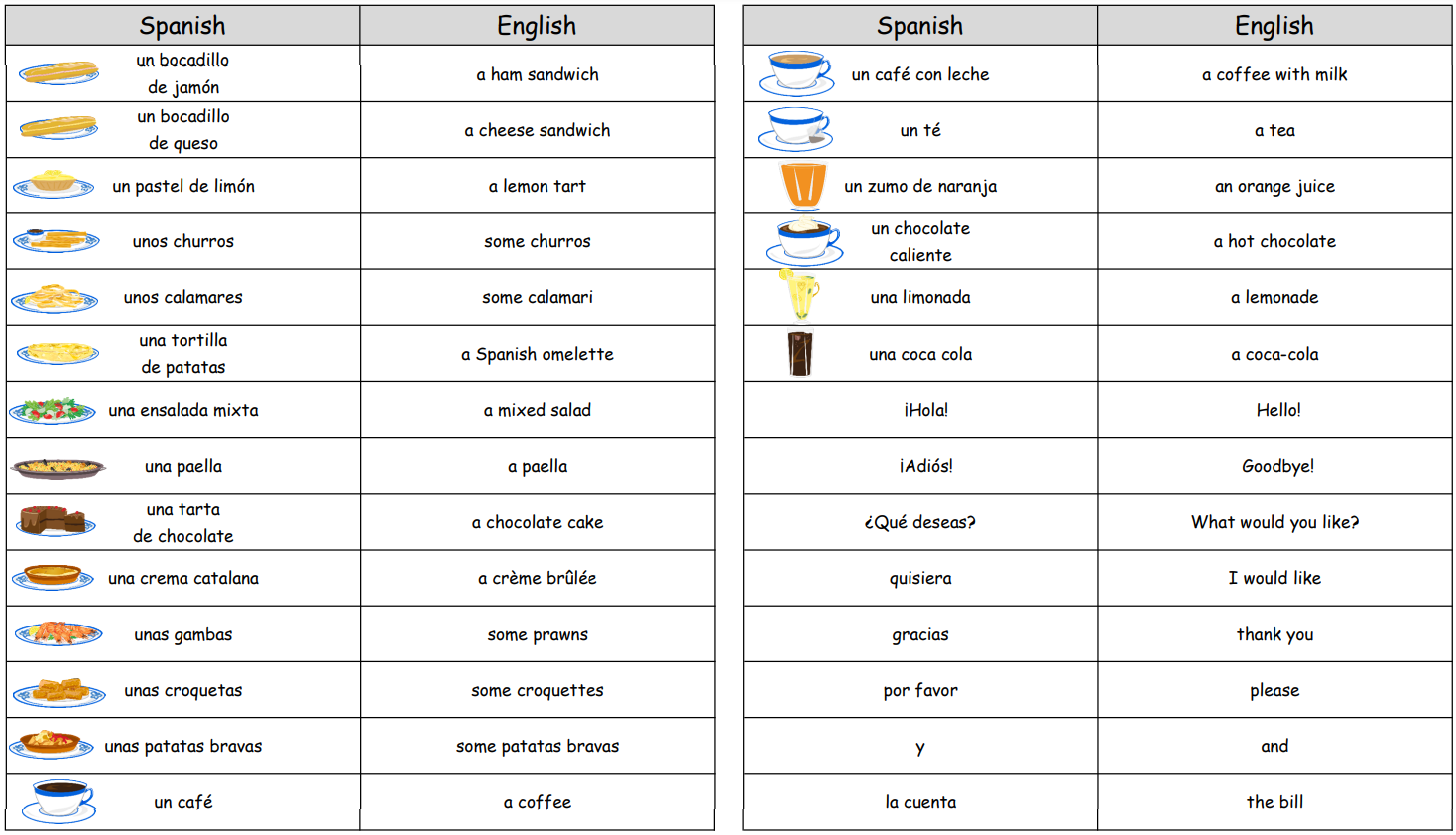 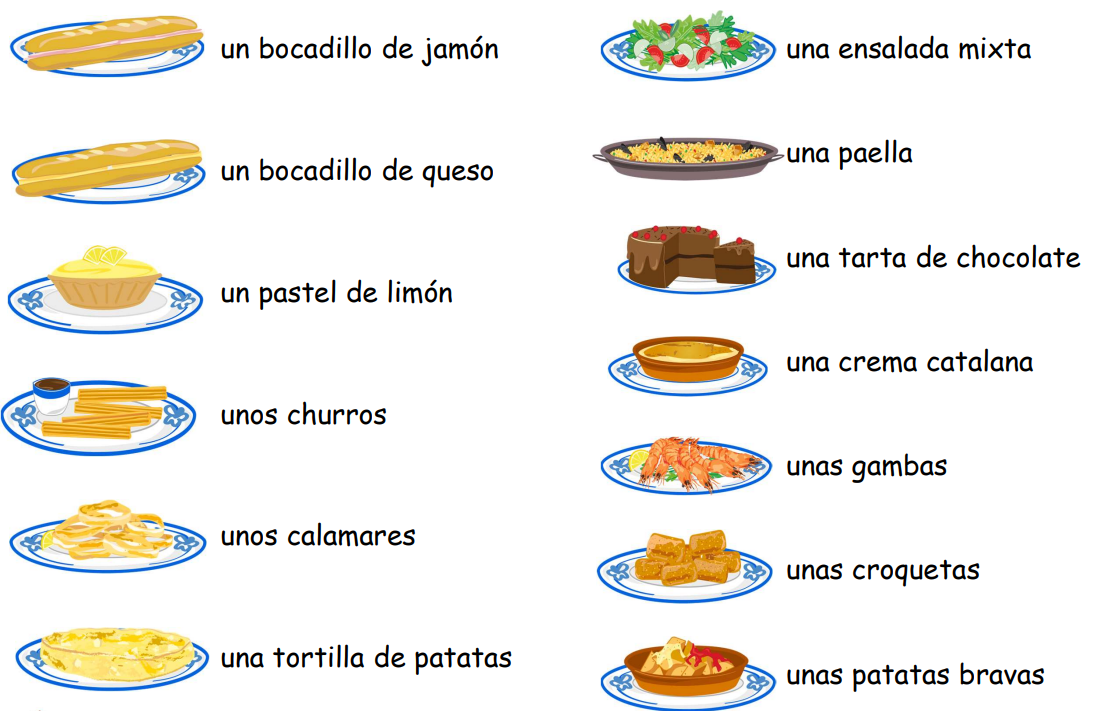 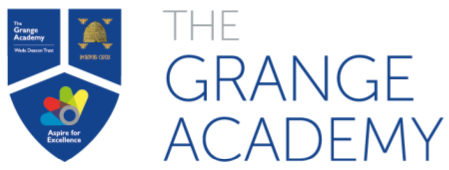 MFL knowledge organiser Y5 Spring 1: The Classroom
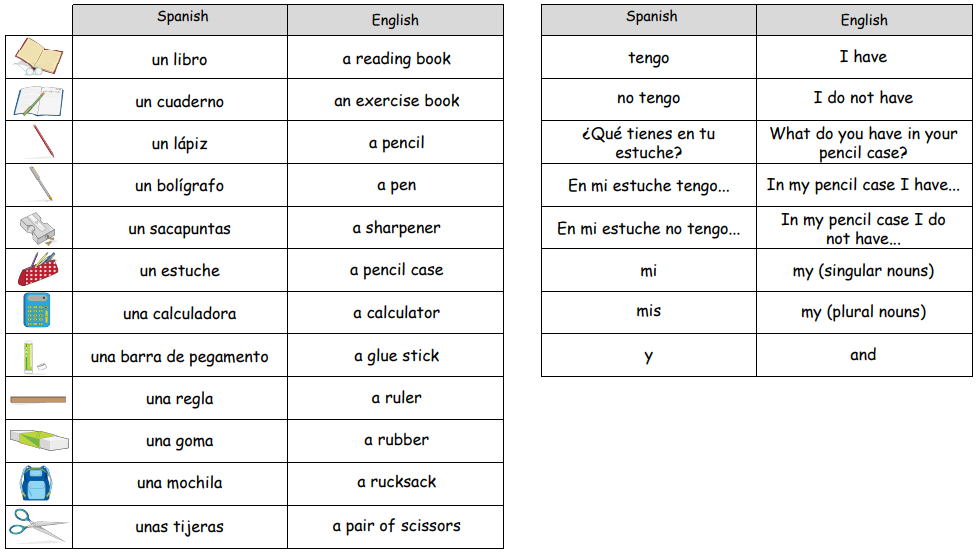 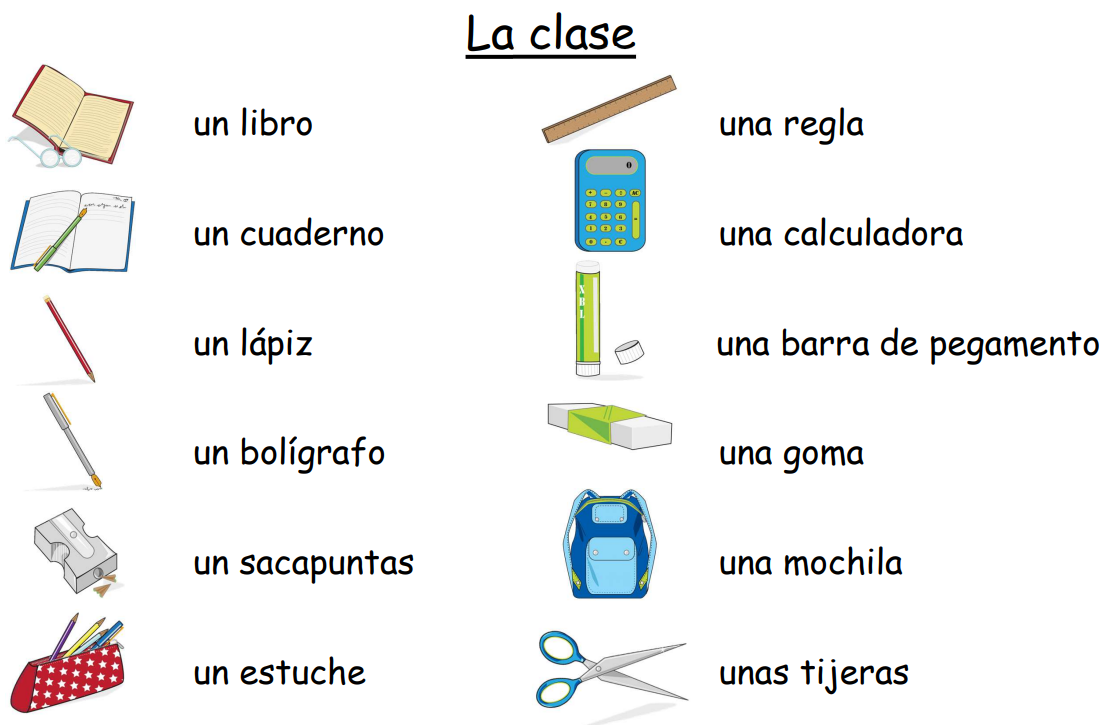 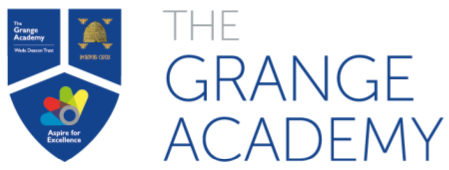 MFL knowledge organiser Y5 Spring 2: Do you have a pet?
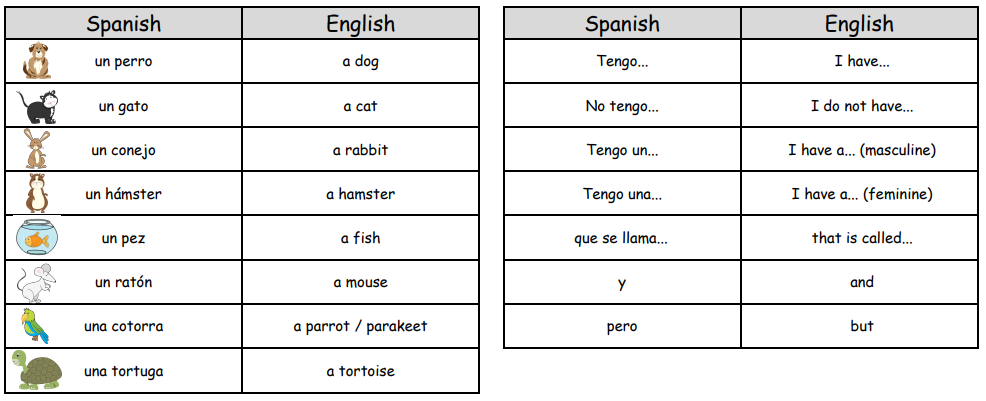 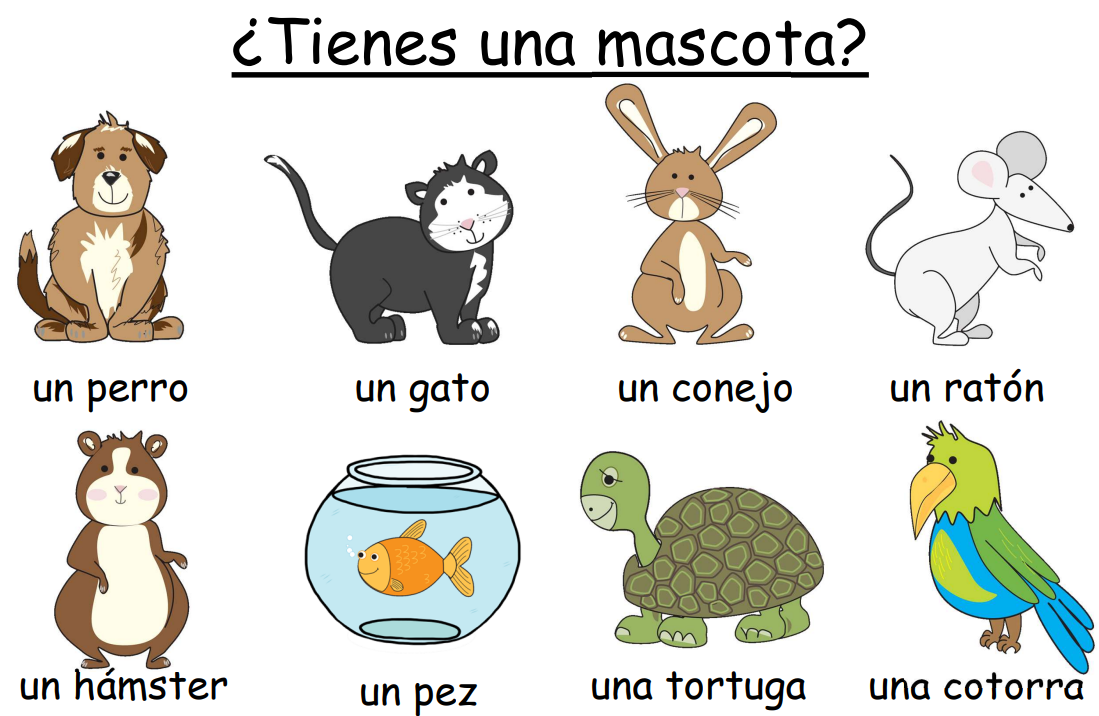 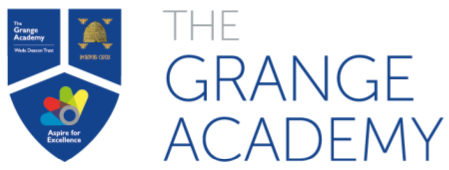 MFL knowledge organiser Y5 Summer 1: My Home
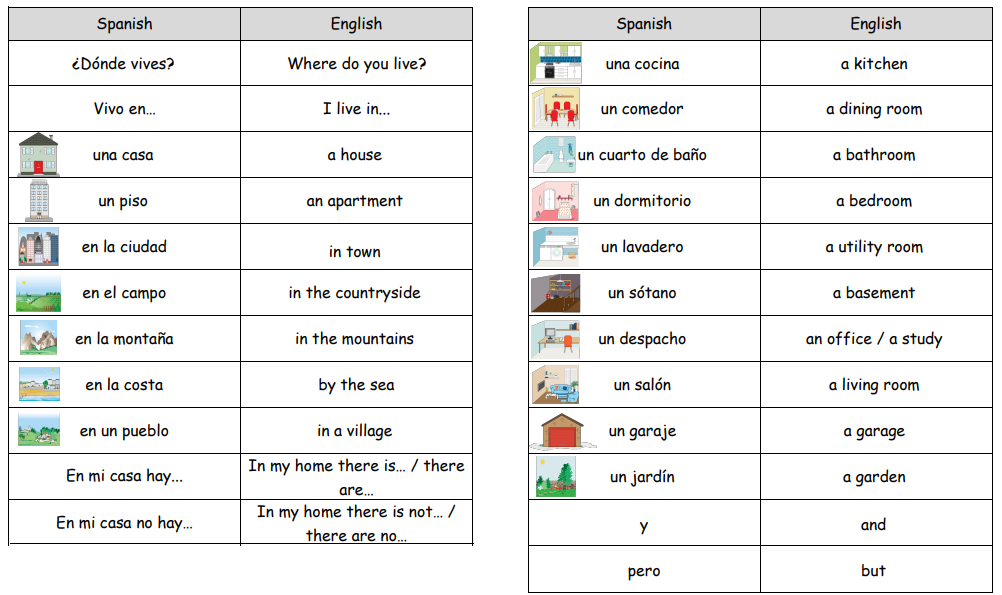 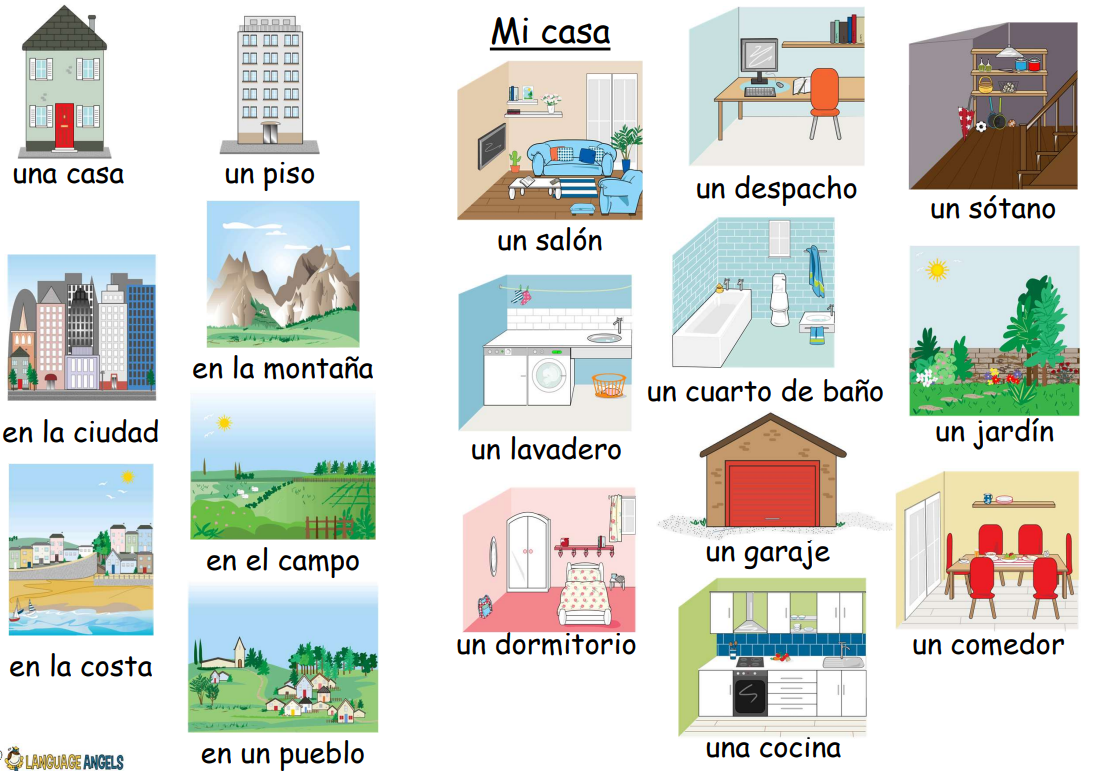 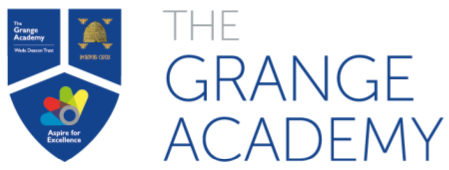 MFL knowledge organiser Y5 Summer 2: Planets
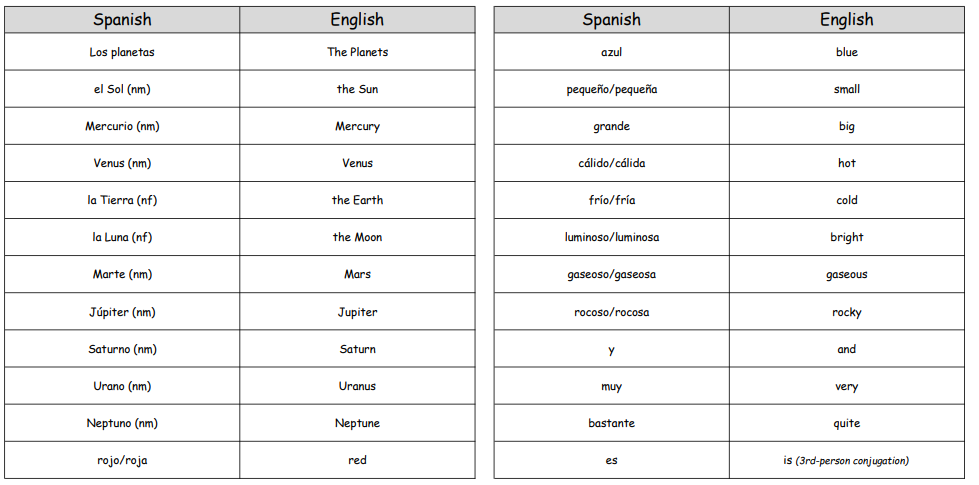 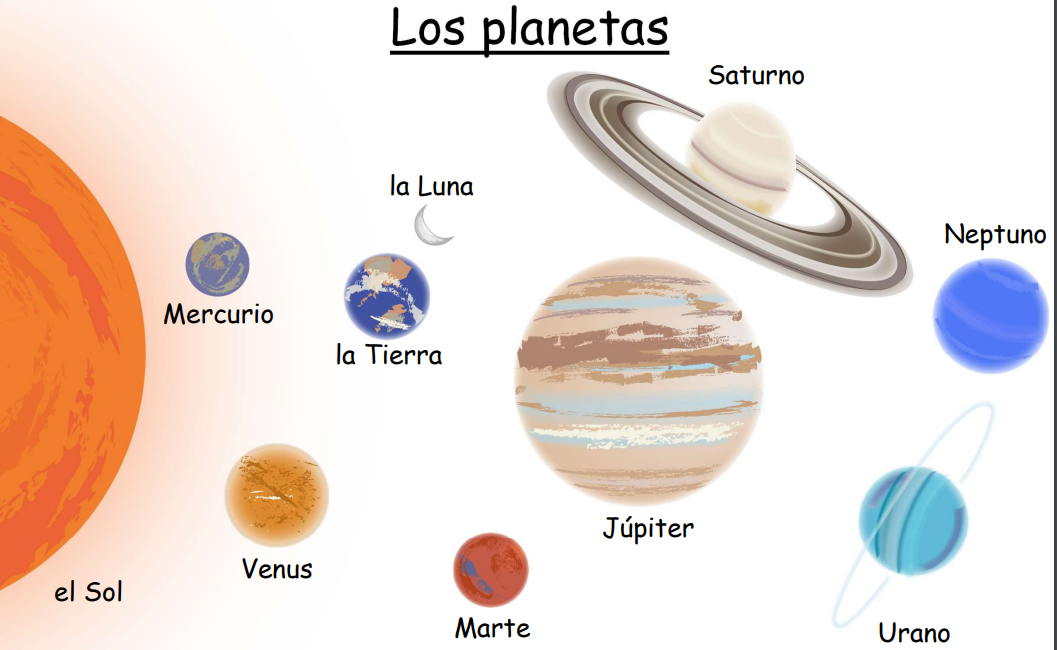 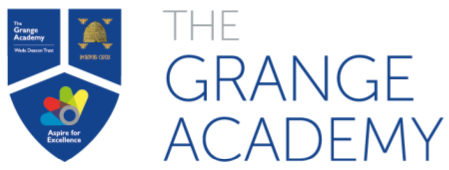 MFL knowledge organiser Y6 Autumn 1: What is the date?
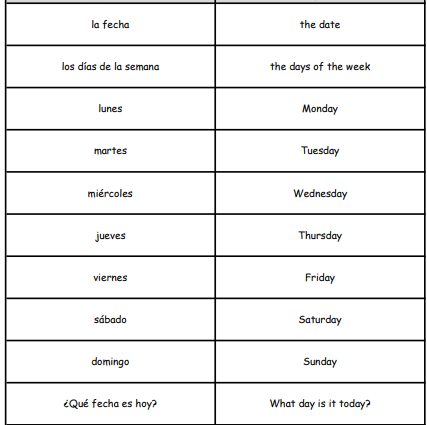 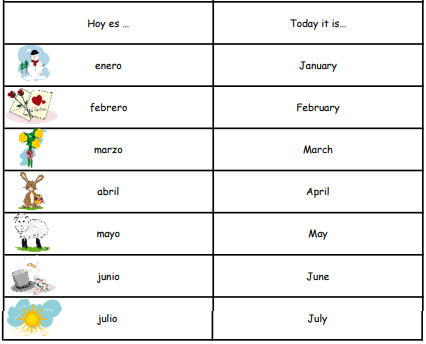 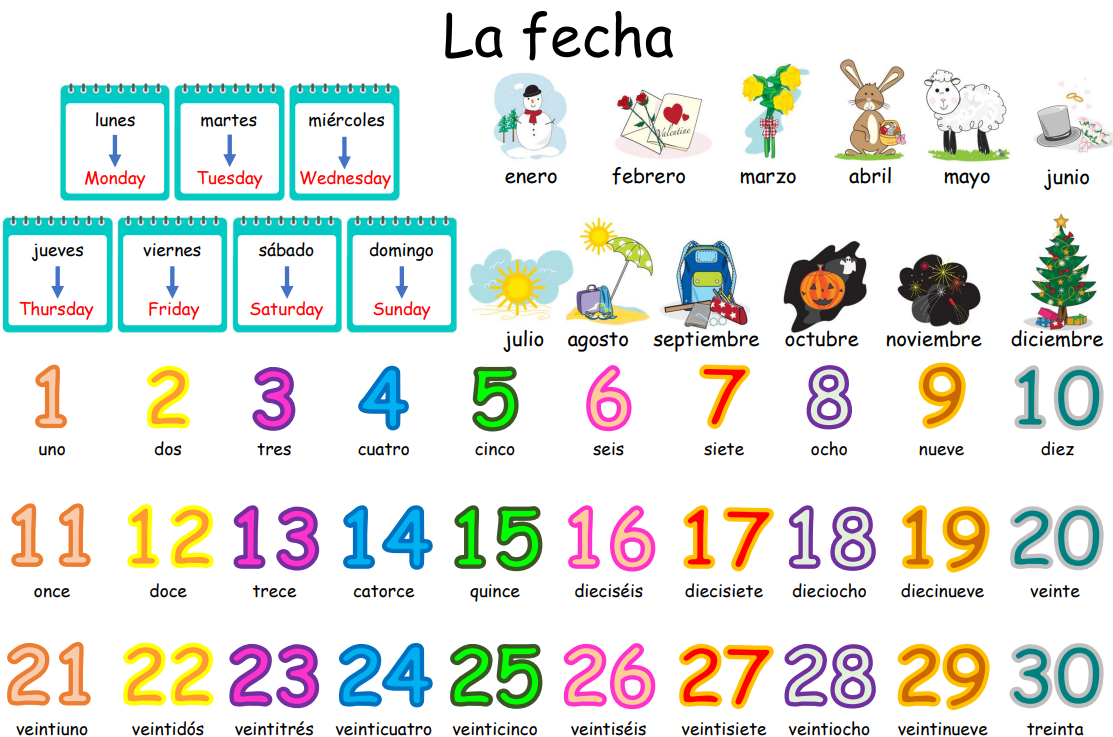 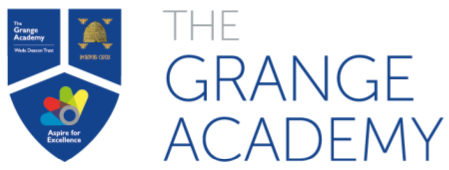 MFL knowledge organiser Y6 Autumn 2: The weather
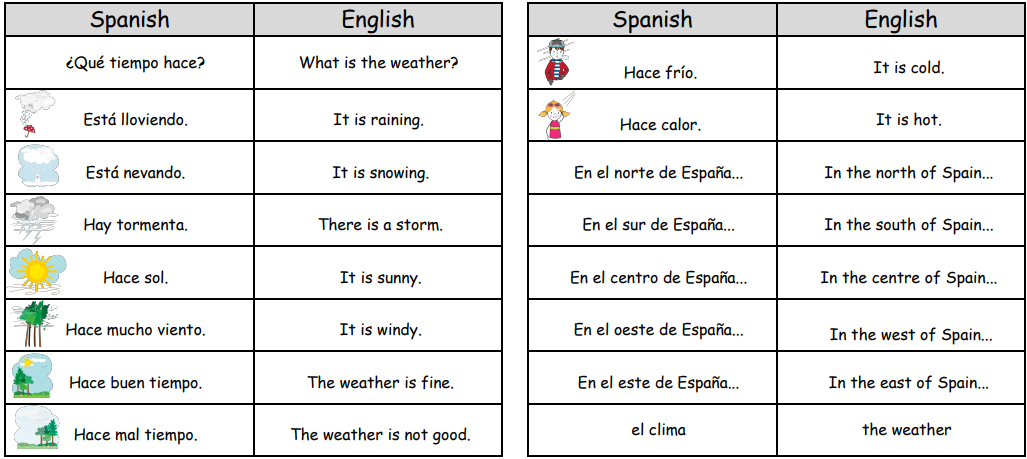 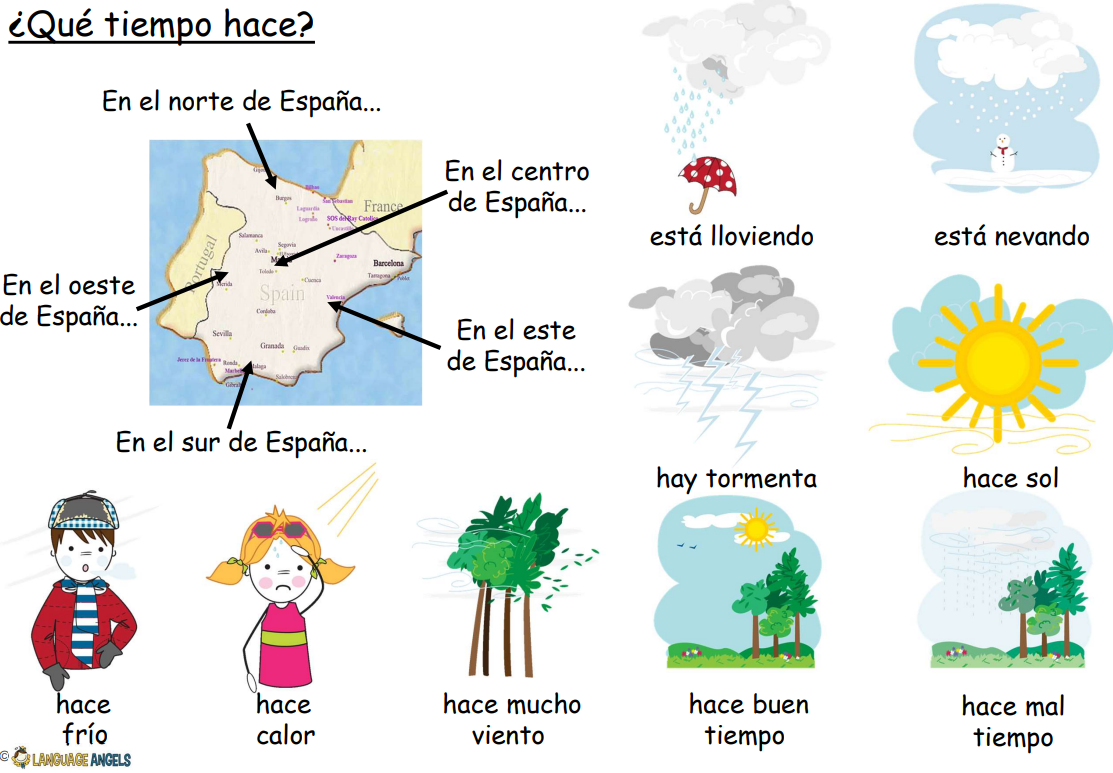 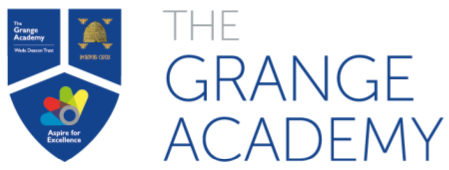 MFL knowledge organiser Y6 Spring 1: Clothes
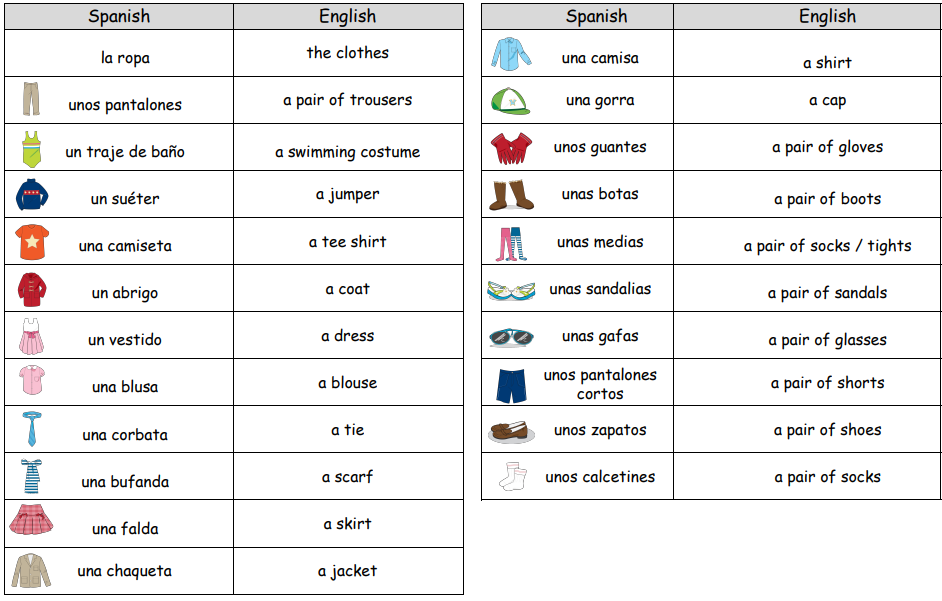 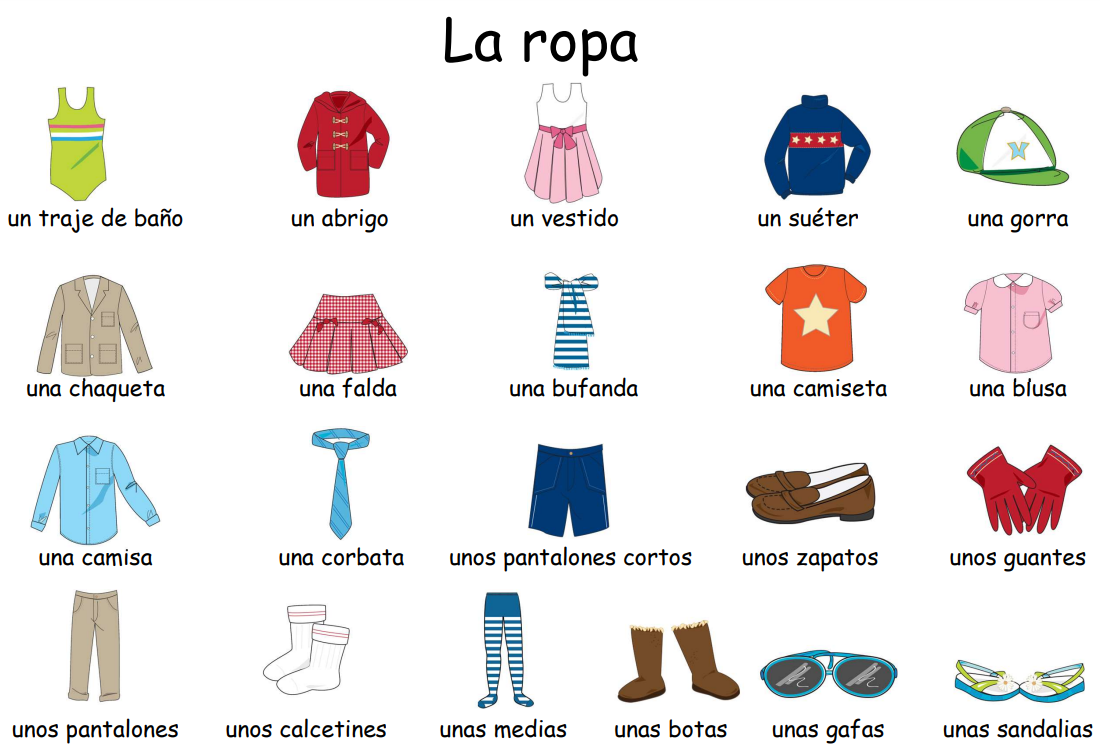 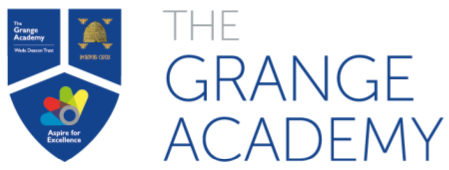 MFL knowledge organiser Y6 Spring 2: Habitats
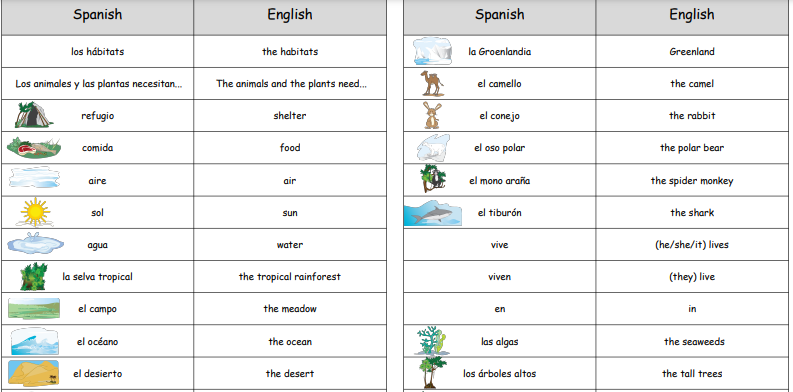 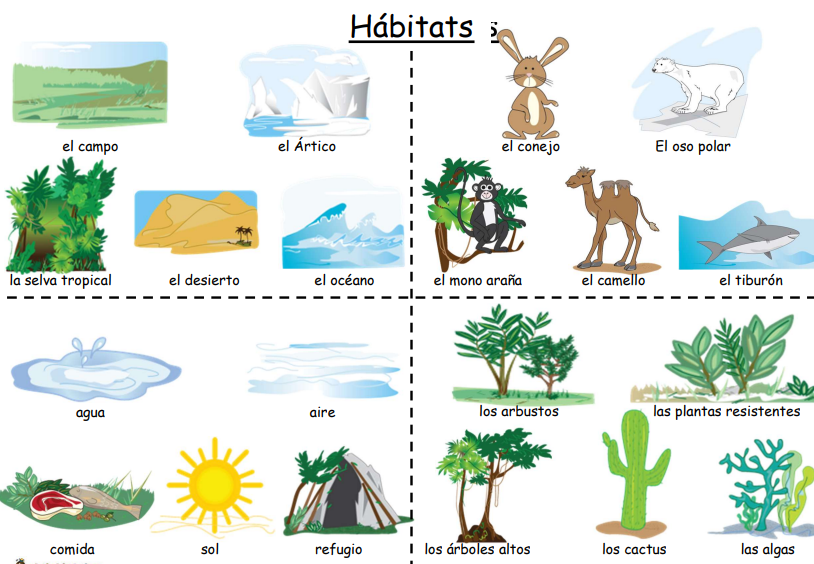 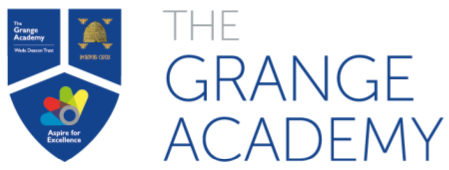 MFL knowledge organiser Y6 Summer 1: At School
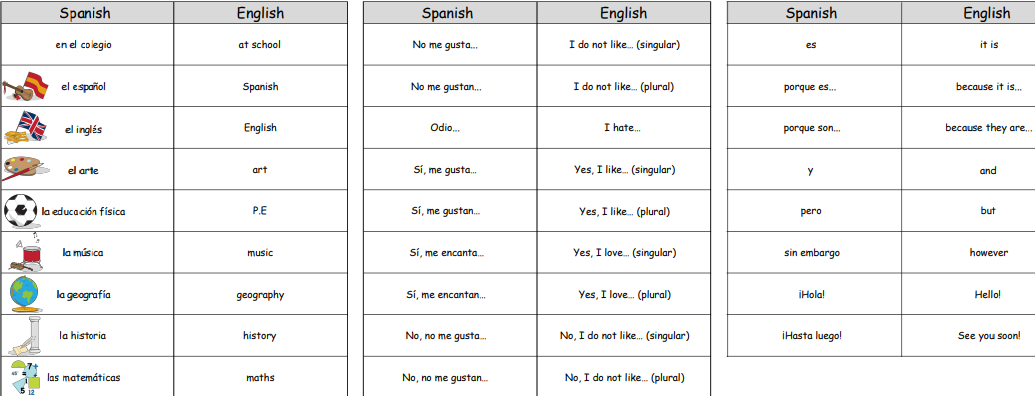 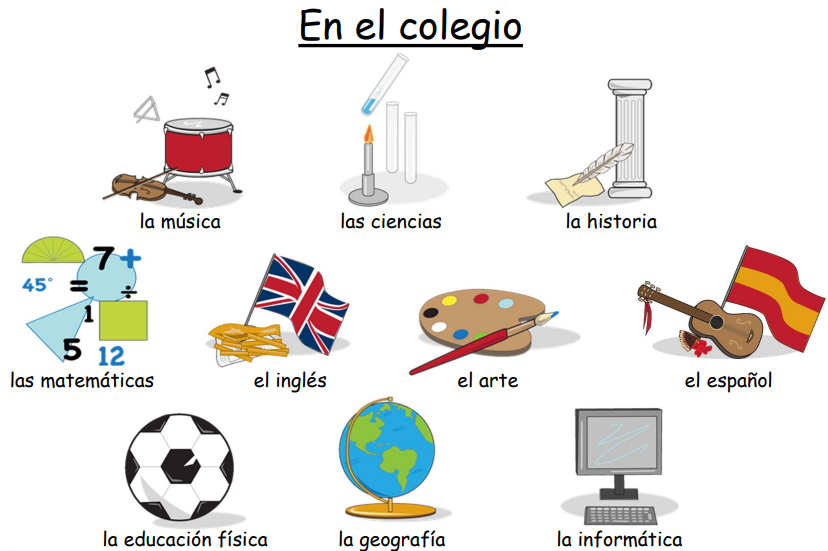 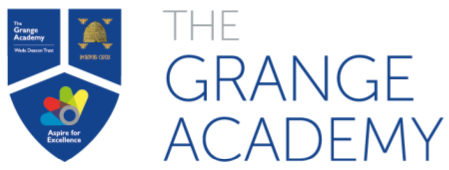 MFL knowledge organiser Y6 Summer 2: The Weekend
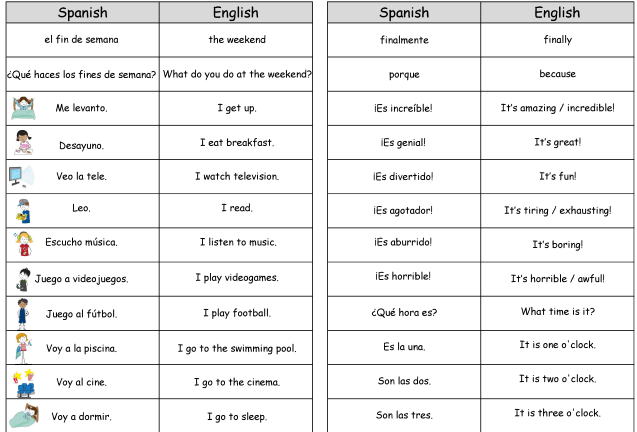 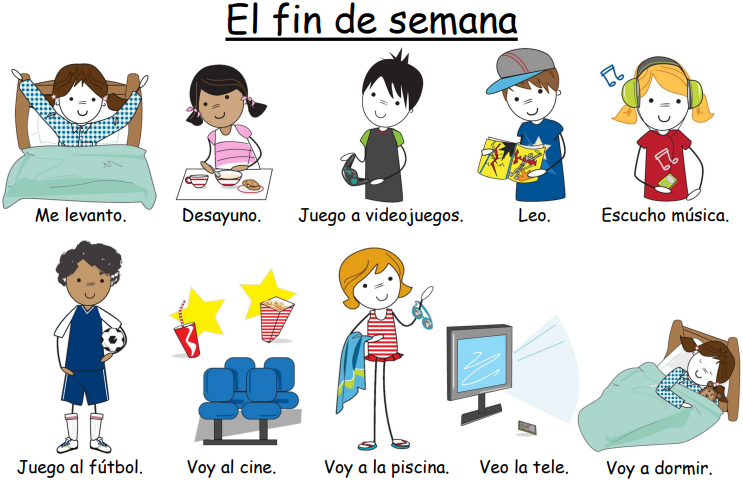